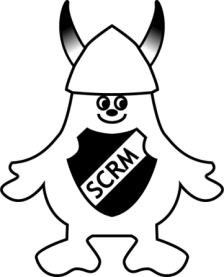 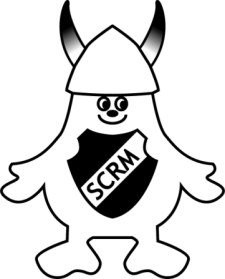 Årets motionist 2021
Valgt ved nominering og enighed i BE:
Deltager i rigtigt mange klubtræninger,
 Ligger måske ikke forrest i feltet, men strategisk!
Frygter regn og blæst,
Meget hjælpsom ved projekter omkring klubhuset,
  Fast mand ved pølsevognen,

ÅRETS MOTIONIST 2021 er!!!!!
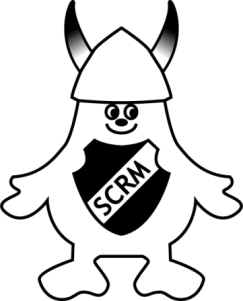 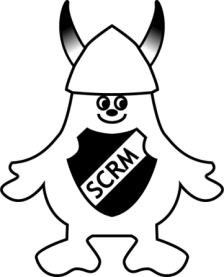 Et trofast medlem af 
SCRM
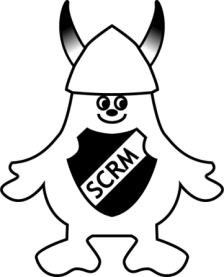 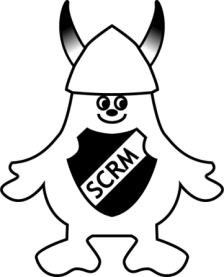 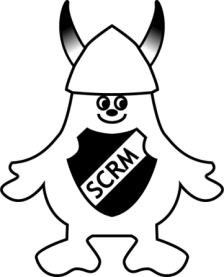 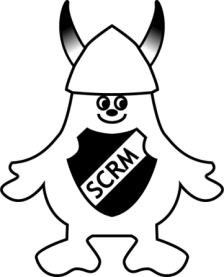 Nominering
Hvis ingen er opmærksomme på XXXX, så vil jeg nominere XXXX XXXXXXXXX.
Han er (næsten) altid til træning - og en rigtig sejtrækker.

Særdeles respekteret af alle medlemmer.

Det hænder, at han skifter cykel!!!.
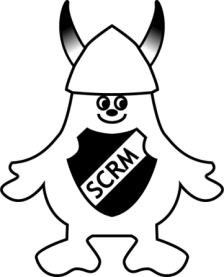 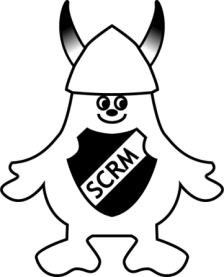 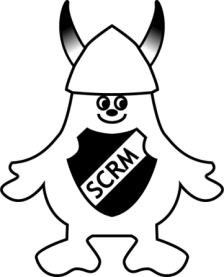 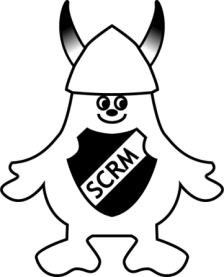 Rigtig god med en skovl og kost foran klubhuset.
Er en sand mester med sin trailer.

Tid er ikke så betydningsfuld, bare vi ikke kommer FOR sent hjem – om onsdagen!!
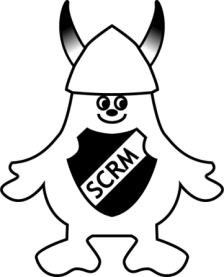 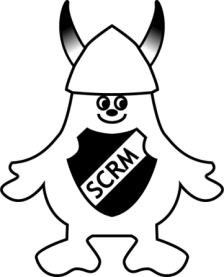 INGEN UNDER – menmange VED SIDEN AF
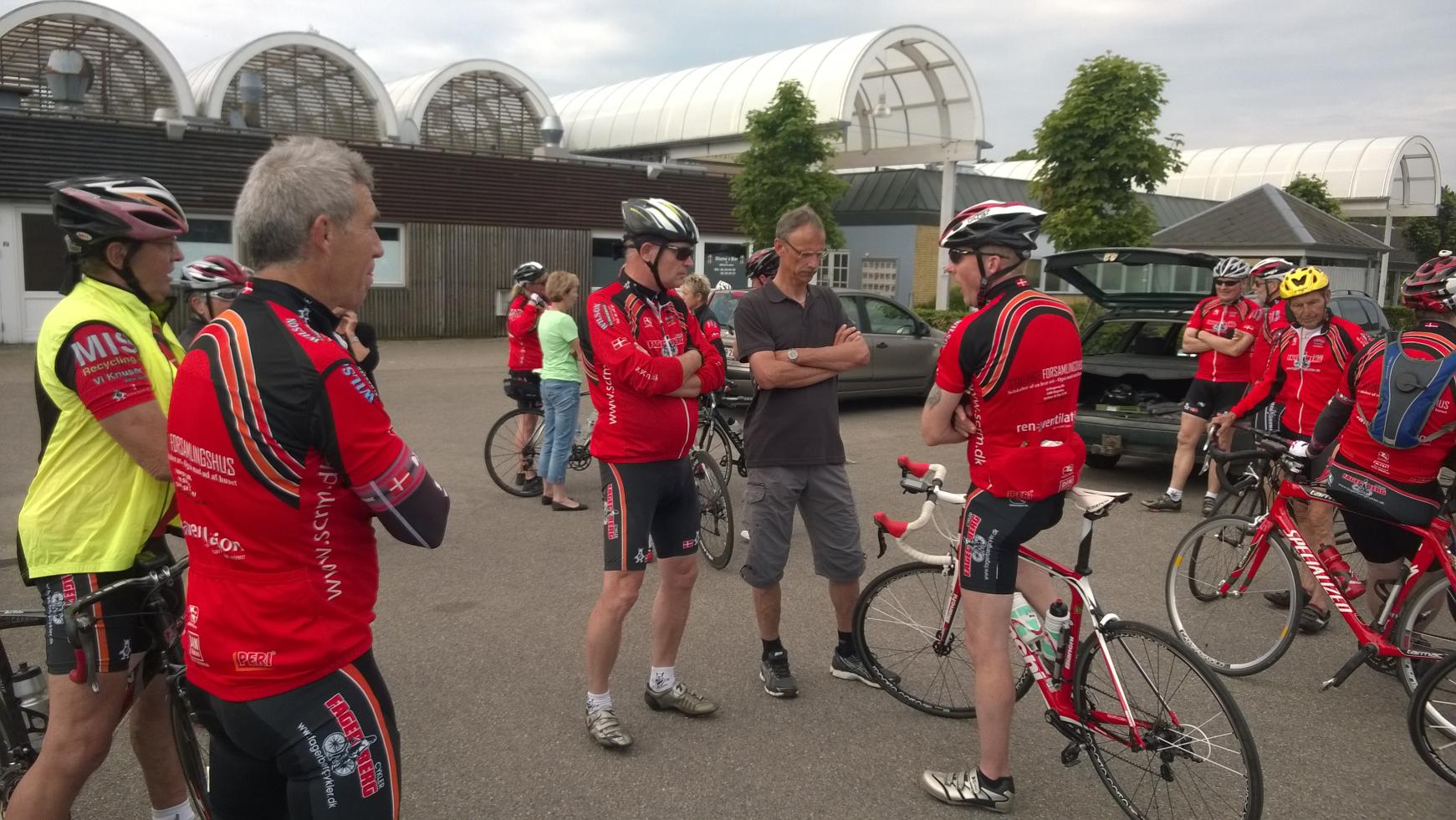 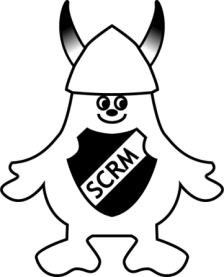 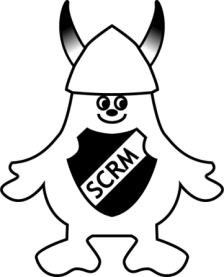 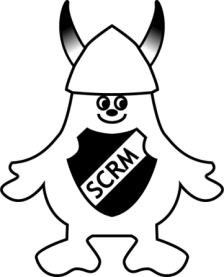 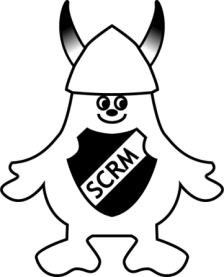 BENT LAURIDSENKLUBBENS ABSOLUTTESENIOR OG ALDERSPRÆSIDENT
ÅRETS MOTIONIST 2021.
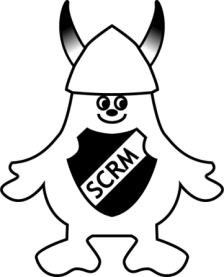 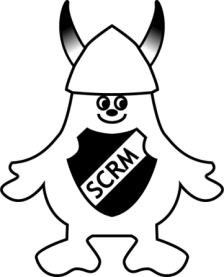